Procurez-vous un Evangile. Nous recommandons lEvangile.net pour sa simplicité et ses commentaires. Disponible sur blfstore.com. 

Vous pouvez aussi lire « la bible en 1000 mots », accessible gratuitement et en plusieurs langues sur bible1000.org.
La Bible comprend 66 livres rédigés sur 16 siècles par une quarantaine d’auteurs. Elle se compose de deux parties: l’Ancien Testament (la Bible juive) et le Nouveau Testament. 

Extraits au verso            (…/…)
Pourquoi lire la Bible ? Dieu s’y révèle, et le connaître donne sens à la vie. Un Dieu créateur donne sens au travail, à l’action, l’engagement, l’art. Un Dieu qui règne donne de l’espoir et un sens à l’histoire. Un Dieu qui a souffert comprend la détresse,  la solitude, la souffrance. Un Dieu trinitaire donne sens au couple, à la famille, à la communauté, à l’unité dans la diversité. Dieu nous connaît, nous comprend. Il se révèle et nous restaure à son image.         
Bible 110100mots
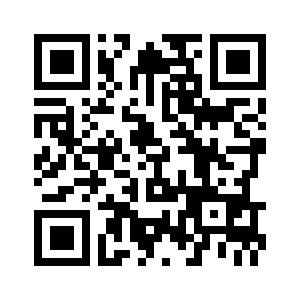 La
en
Fascicule offert par:
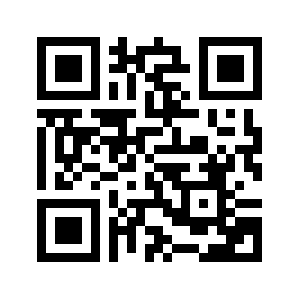 Version 28 Janvier 2018
Dieu existe depuis toujours, heureux, aimant, majestueux. Il créé homme et femme à son image. Libres de le suivre, ils le rejettent et deviennent mortels. 
 
Malgré tout, Dieu fait alliance avec Abraham, père des Juifs, peuple du Messie promis. 
 
Jésus accomplit l’alliance. Né d’une vierge, il est unique. Il enseigne, guérit, révèle Dieu. Notre rébellion nous
condamnait. Jésus en paye le prix. Il meurt. Justice nécessaire, amour infini. Jésus ressuscite. 
 
Dieu demande une confiance exclusive en Jésus. Il prend alors ma faute, ma honte. Je suis pardonné, adopté, réconcilié. 
 
Dieu établira son règne heureux, avec son peuple, pour l’éternité. Restauration!
Dieu crée l’humanité. Elle se brise.  

Jésus vient la restaurer.
Restauration
100 mots
10 mots
1 mot
Extraits
Evangile de Matthieu chap. 5

Jésus, voyant ces foules, monta sur une colline. Il s’assit, ses disciples se rassemblèrent autour de lui et il se mit à les enseigner. Il leur dit : – Heureux ceux qui se reconnaissent spirituellement pauvres, car le royaume des cieux leur appartient. Heureux ceux qui pleurent, car Dieu les consolera. Heureux ceux qui sont humbles, car Dieu leur donnera la terre en héritage. Heureux ceux qui ont faim et soif de justice, car ils seront rassasiés. Heureux ceux qui témoignent de la bonté, car Dieu sera bon pour eux. Heureux ceux dont le cœur est pur, car ils verront Dieu. Heureux ceux qui répandent autour d’eux la paix, car Dieu les reconnaîtra pour ses fils. Heureux ceux qui sont opprimés pour la justice, car le royaume des cieux leur appartient. Heureux serez-vous quand les hommes vous insulteront et vous persécuteront, lorsqu’ils répandront toutes sortes de calomnies sur votre compte
à cause de moi. Oui, réjouissez-vous alors et soyez heureux, car une magnifique récompense vous attend dans les cieux. Car vous serez ainsi comme les prophètes d’autrefois : eux aussi ont été persécutés avant vous de la même manière.
2e lettre de Paul aux Corinthiens, chap. 5

Ainsi, celui qui est uni au Christ est une nouvelle créature : ce qui est ancien a disparu, voici : ce qui est nouveau est déjà là.  Tout cela est l’œuvre de Dieu, qui nous a réconciliés avec lui par le Christ et qui nous a confié le ministère de la réconciliation. En effet, Dieu était en Christ, réconciliant les hommes avec lui-même, sans tenir compte de leurs fautes, et il a fait de nous les dépositaires du message de la réconciliation. Nous faisons donc fonction d’ambassadeurs au nom du Christ, comme si Dieu adressait par nous cette invitation aux hommes : « C’est au nom du Christ que nous vous en supplions : soyez réconciliés avec Dieu. Celui qui était innocent de tout péché, Dieu l’a condamné comme un pécheur à notre place pour que, dans l’union avec le Christ, nous soyons justes aux yeux de Dieu. »
Psaume  23 

Psaume de David. L’Eternel est mon berger. Je ne manquerai de rien. Grâce à lui, je me repose dans des prairies verdoyantes, et c’est lui qui me conduit au bord des eaux calmes. Il me rend des forces neuves, et, pour l’honneur de son nom, il me mène pas à pas sur le droit chemin. Si je devais traverser la vallée où règnent les ténèbres de la mort, je ne craindrais aucun mal, car tu es auprès de moi : ta houlette me conduit et ton bâton me protège. Pour moi, tu dresses une table aux yeux de mes ennemis, tu oins de parfums ma tête, tu fais déborder ma coupe. Oui, toute ma vie, ta bonté et ton amour m’accompagneront et je pourrai retourner au sanctuaire de l’Eternel tant que je vivrai.
1ère lettre de Jean, chap. 4

Voici comment Dieu a démontré qu’il nous aime : il a envoyé son Fils unique dans le monde pour que, par lui, nous ayons la vie. Voici en quoi consiste l’amour : ce n’est pas nous qui avons aimé Dieu, mais c’est lui qui nous a aimés ; aussi a-t-il envoyé son Fils pour apaiser, par son sacrifice pour nos péchés, sa colère contre nous. Mes chers amis, puisque Dieu nous a tant aimés, nous devons, nous aussi, nous aimer les uns les autres.
Citations tirées de« La Bible du Semeur » (Biblica, 2000).